Commercialisation Pathway Challenges
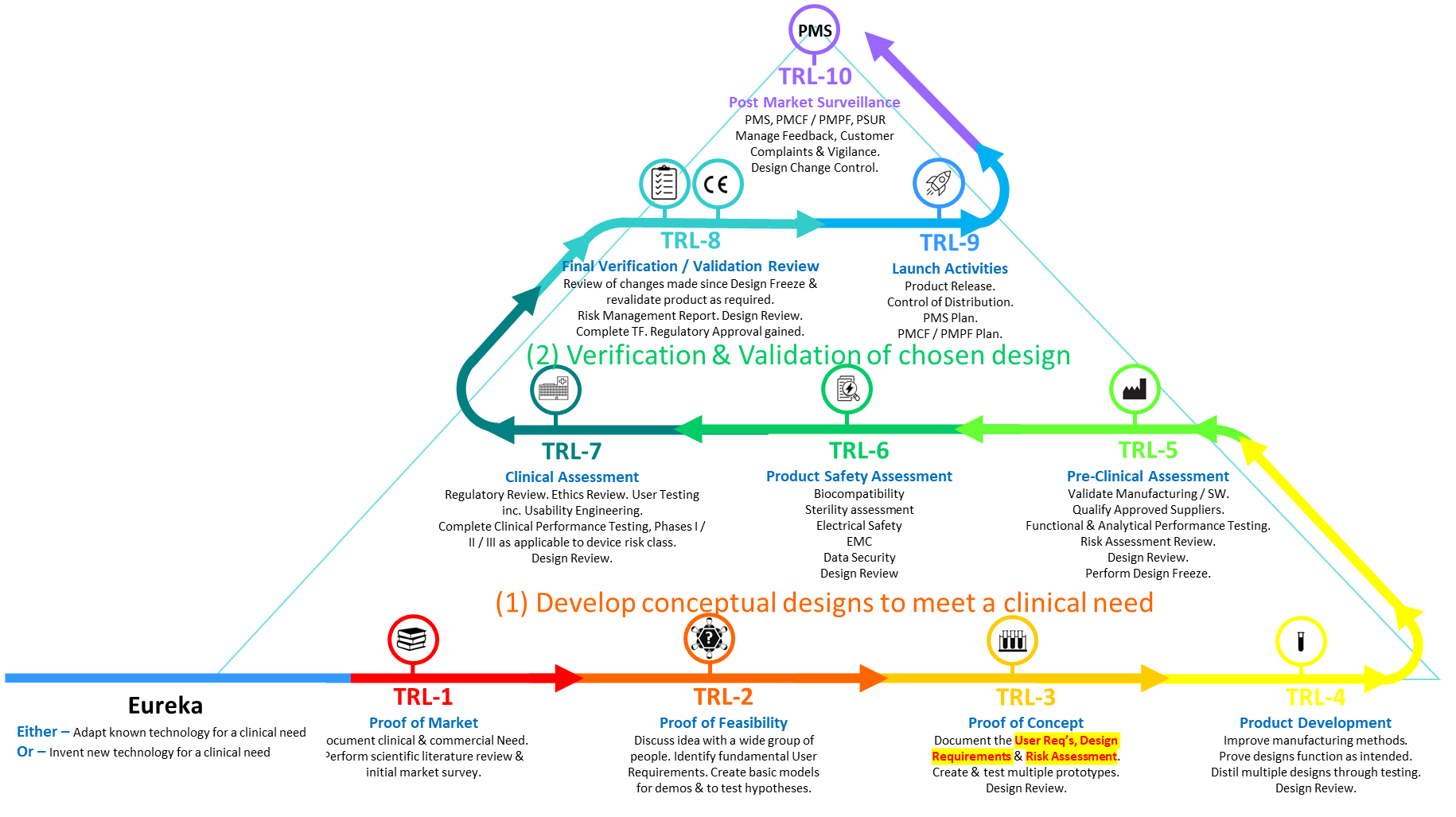 *Richard Hall, QMS Consultancy Ltd
Commercialisation Pathway Challenges
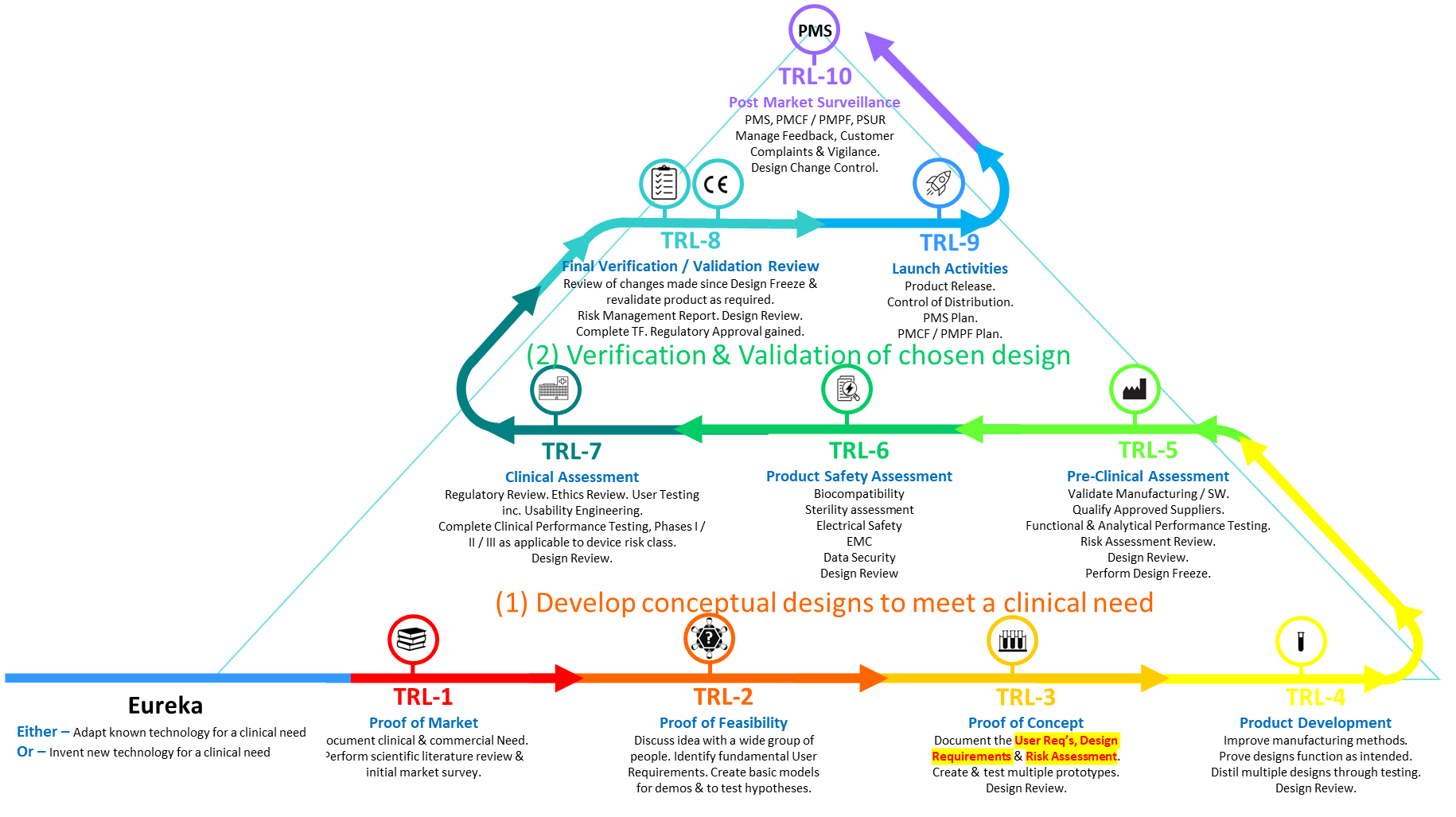 *Richard Hall, QMS Consultancy Ltd
Commercialisation Pathway Challenges
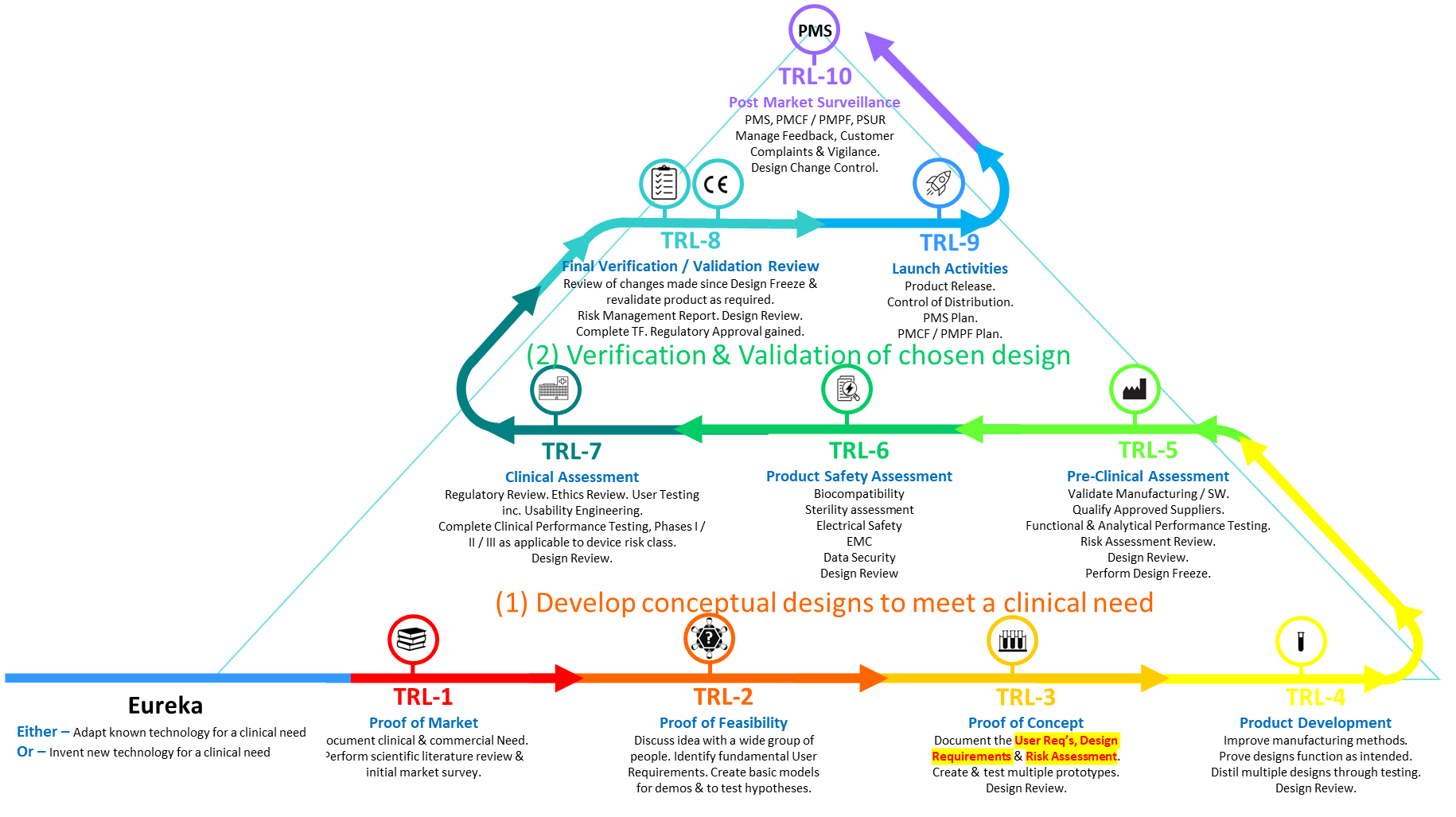 Initial Funding
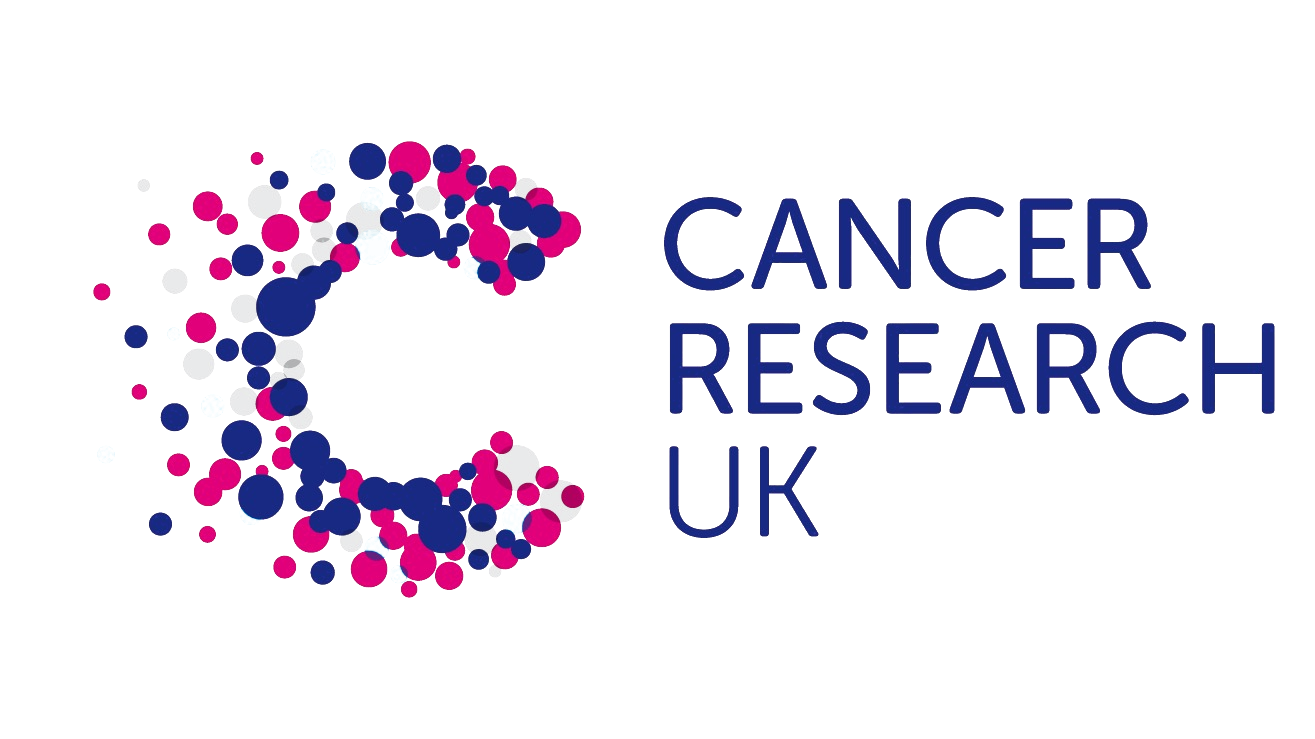 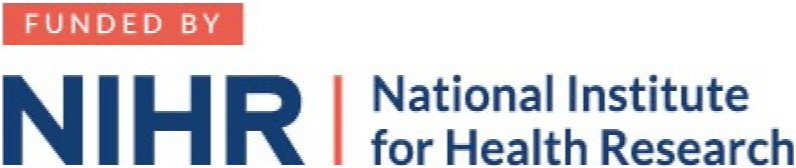 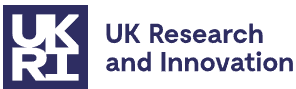 *Richard Hall, QMS Consultancy Ltd
Commercialisation Pathway Challenges
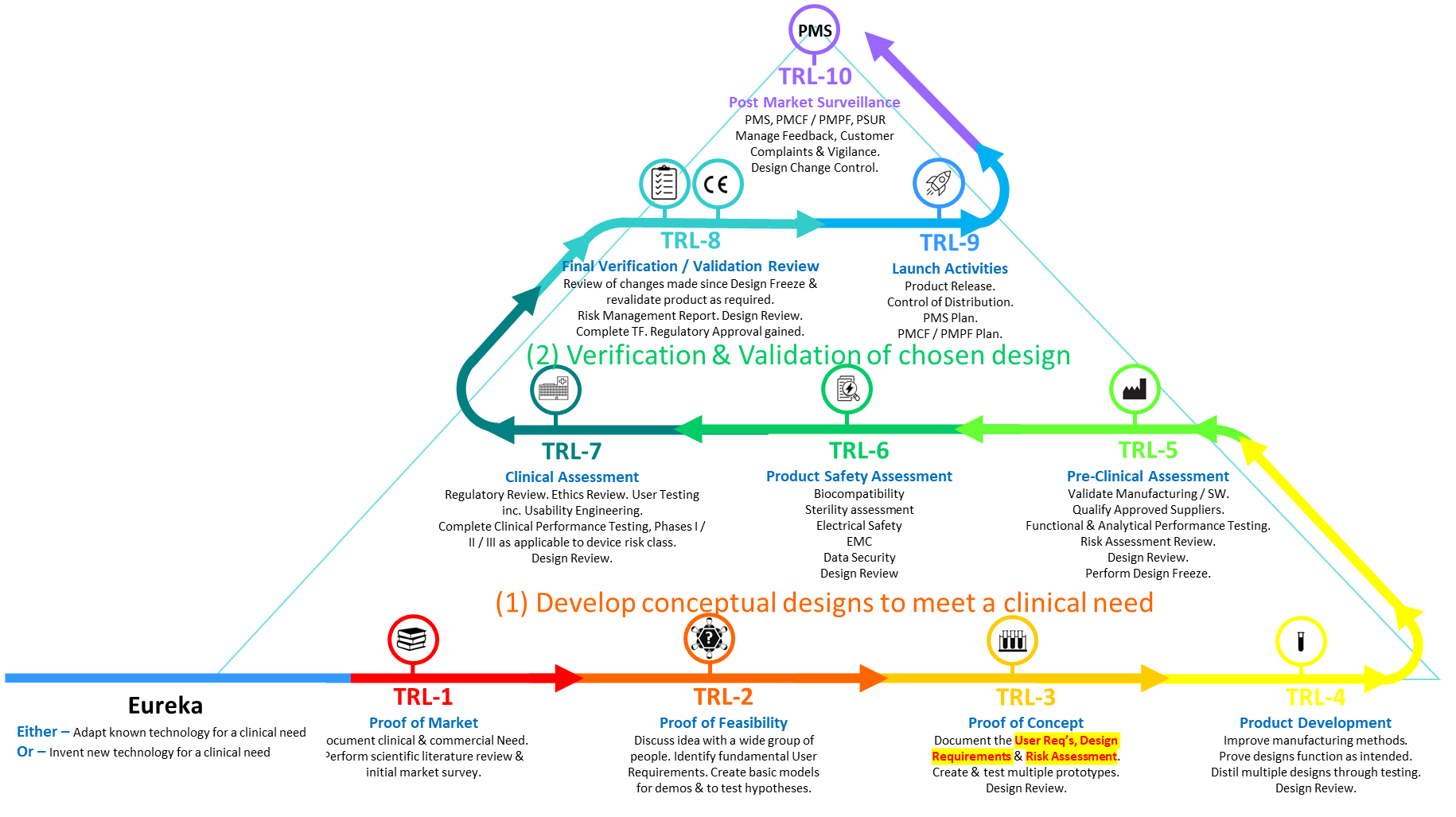 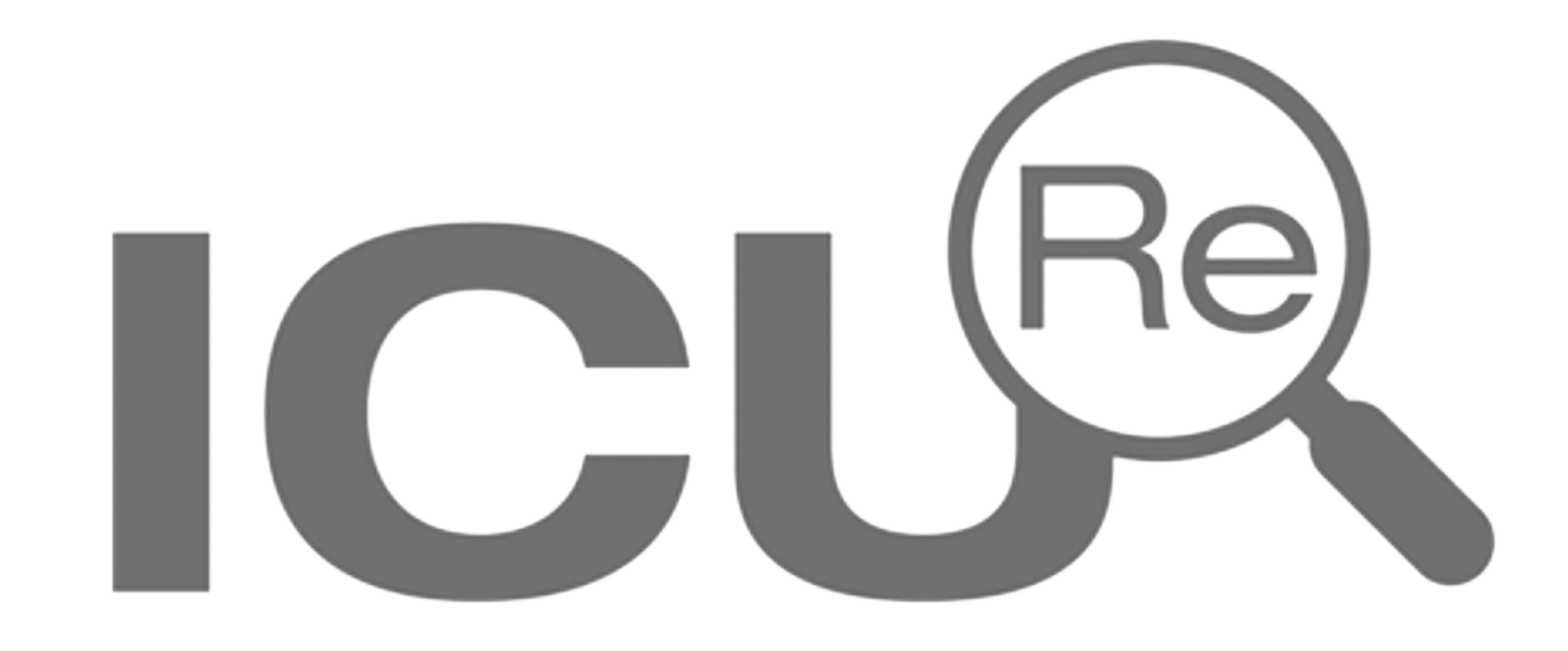 IP
Patents  vs Know-How
TTO’s @ Uni
Research conflicts
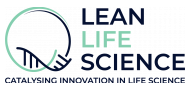 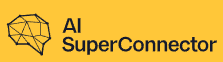 *Richard Hall, QMS Consultancy Ltd
Commercialisation Pathway Challenges
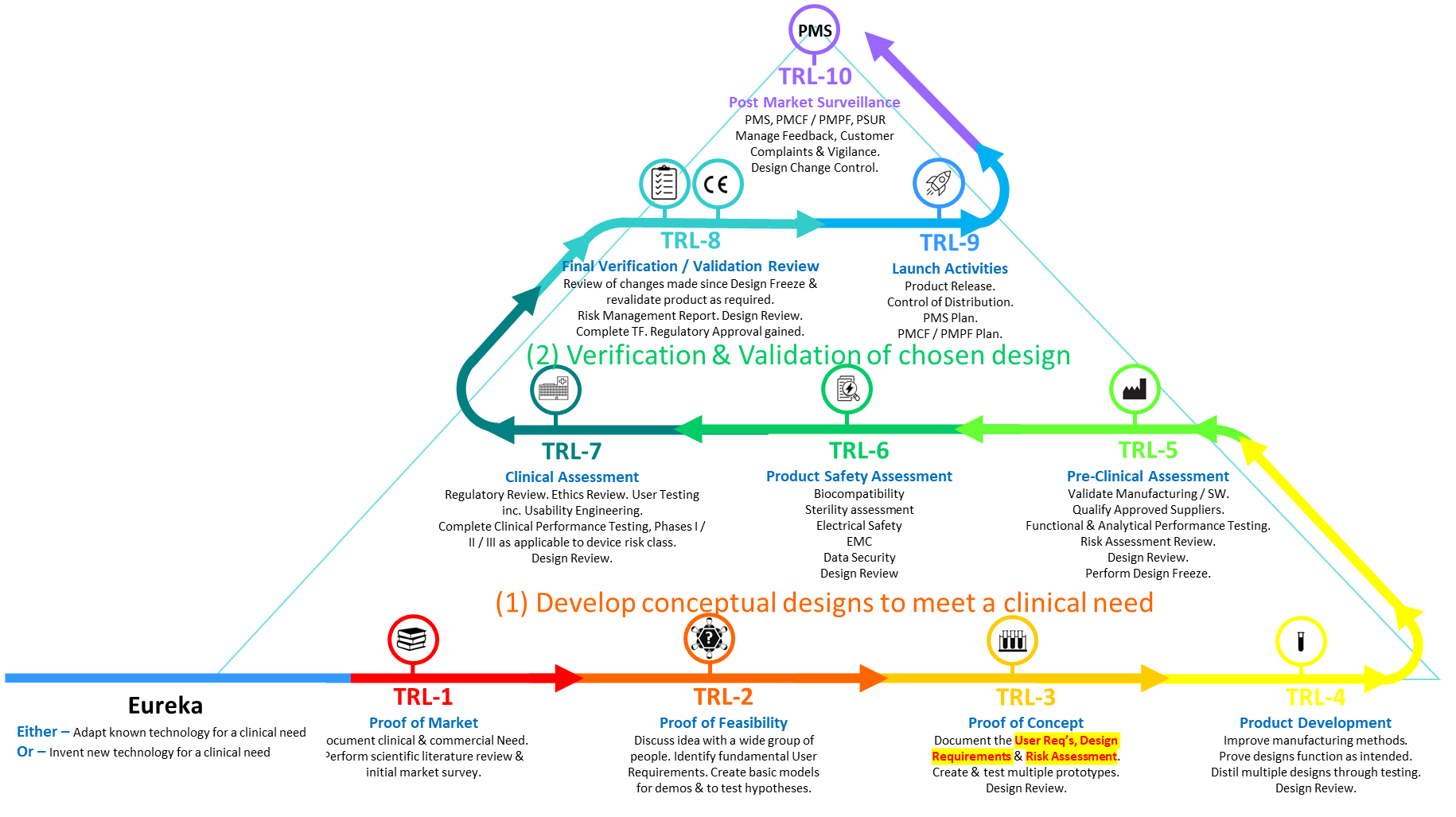 Regulation
QMS Consultancy
Outsourcing
Technical files
*Richard Hall, QMS Consultancy Ltd
Commercialisation Pathway Challenges
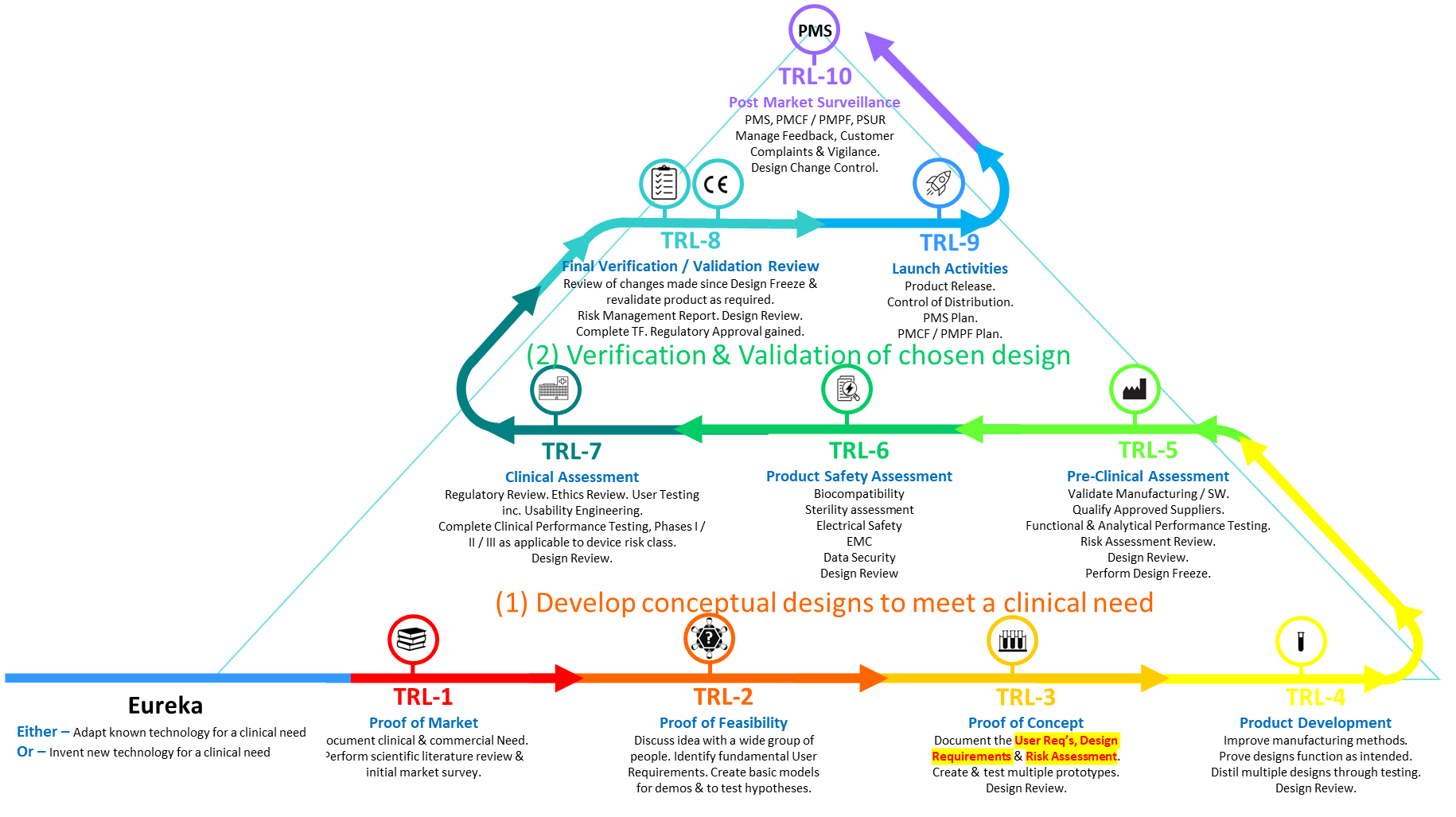 Spinout (Money)
Investment 
UoL agreements
Expertise
Balance
*Richard Hall, QMS Consultancy Ltd
Commercialisation Pathway Challenges
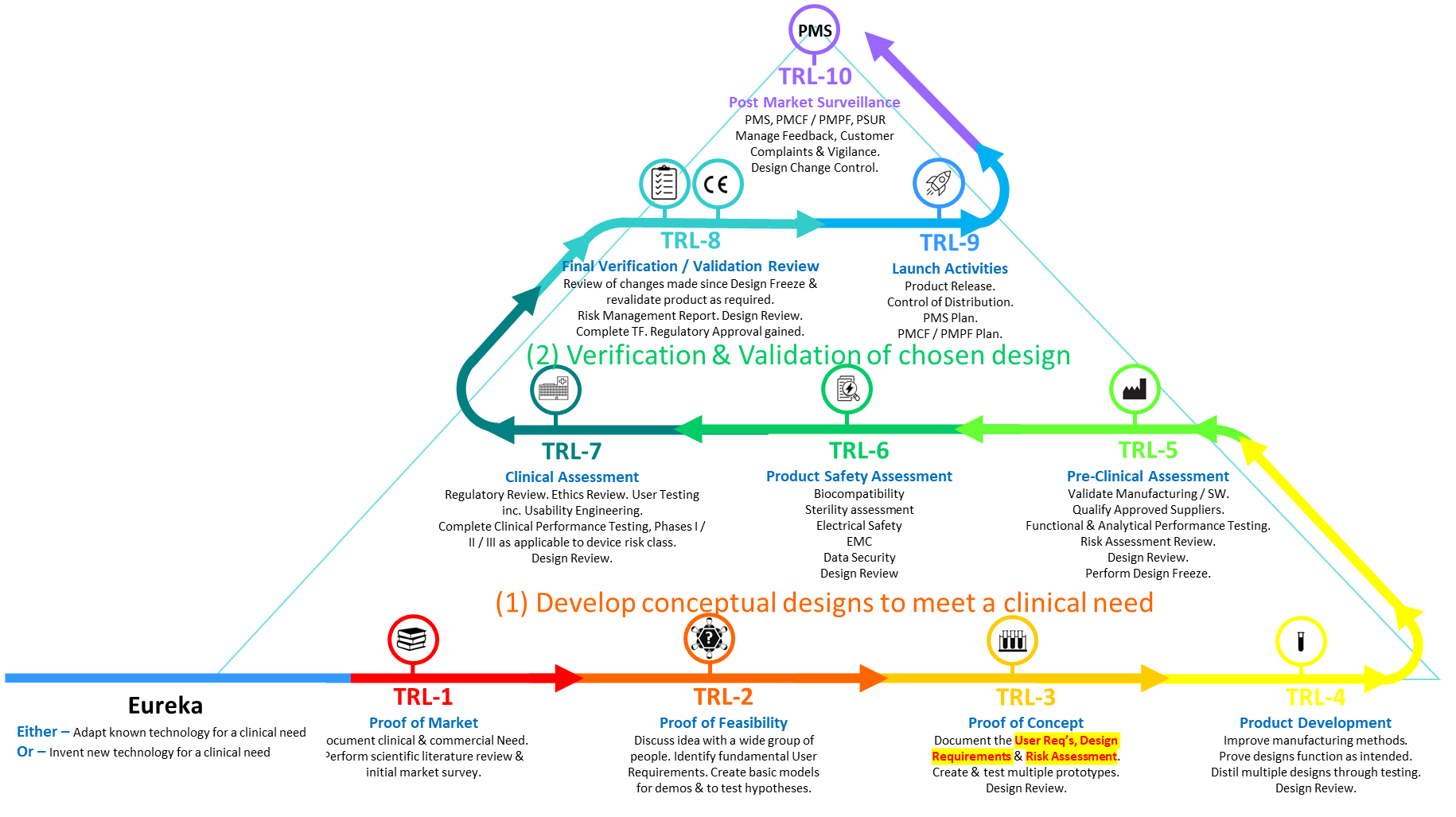 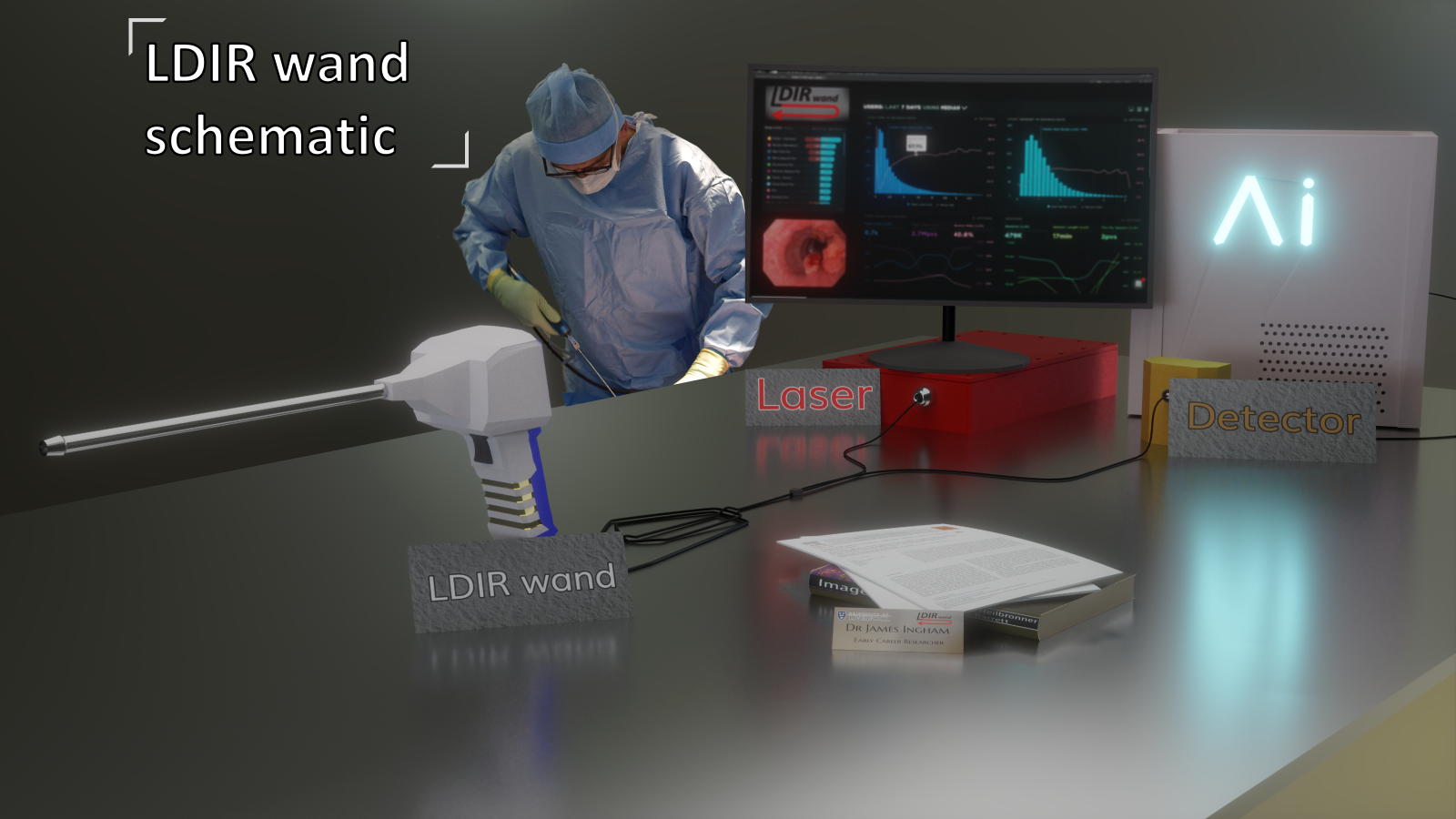 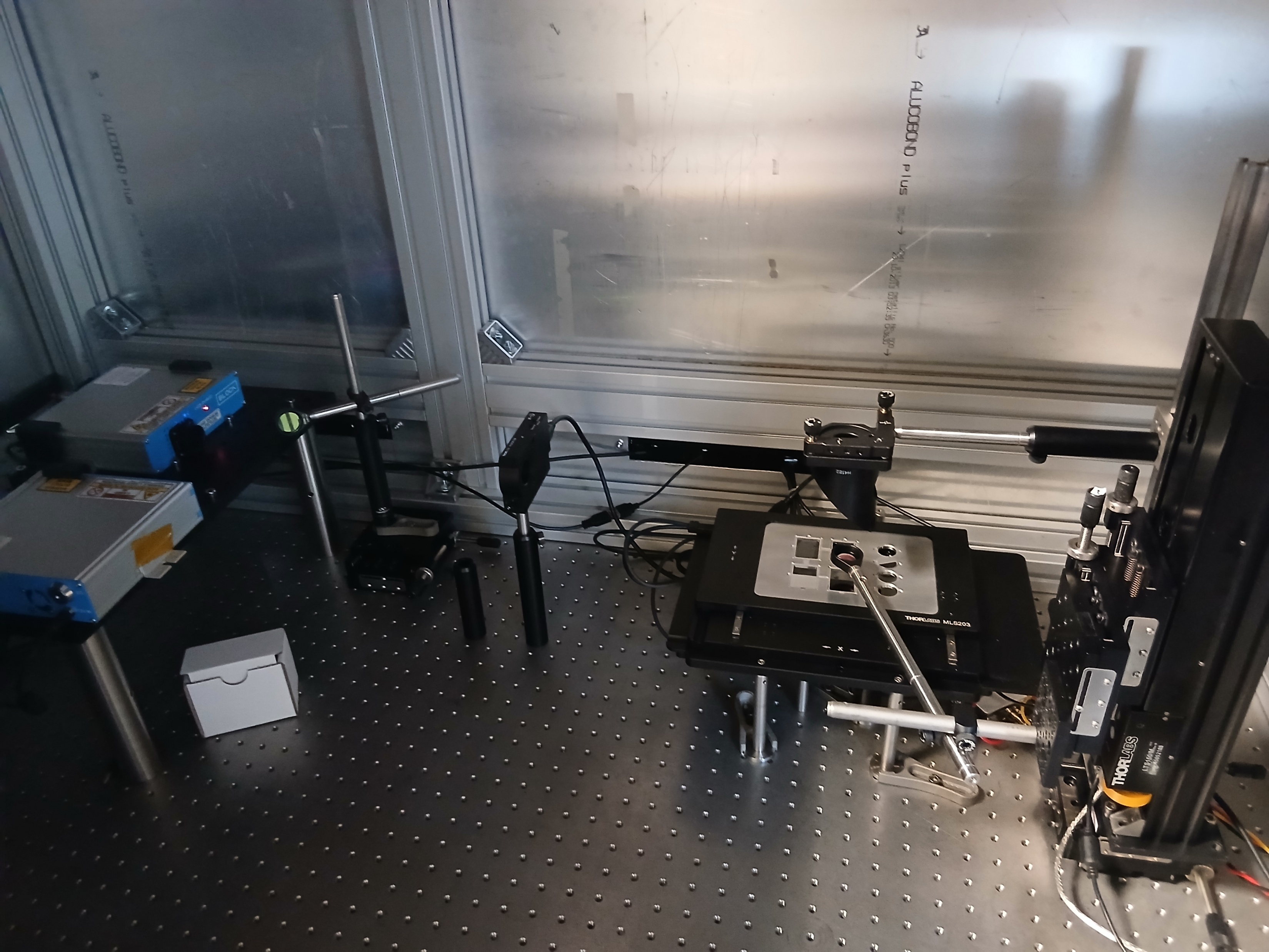 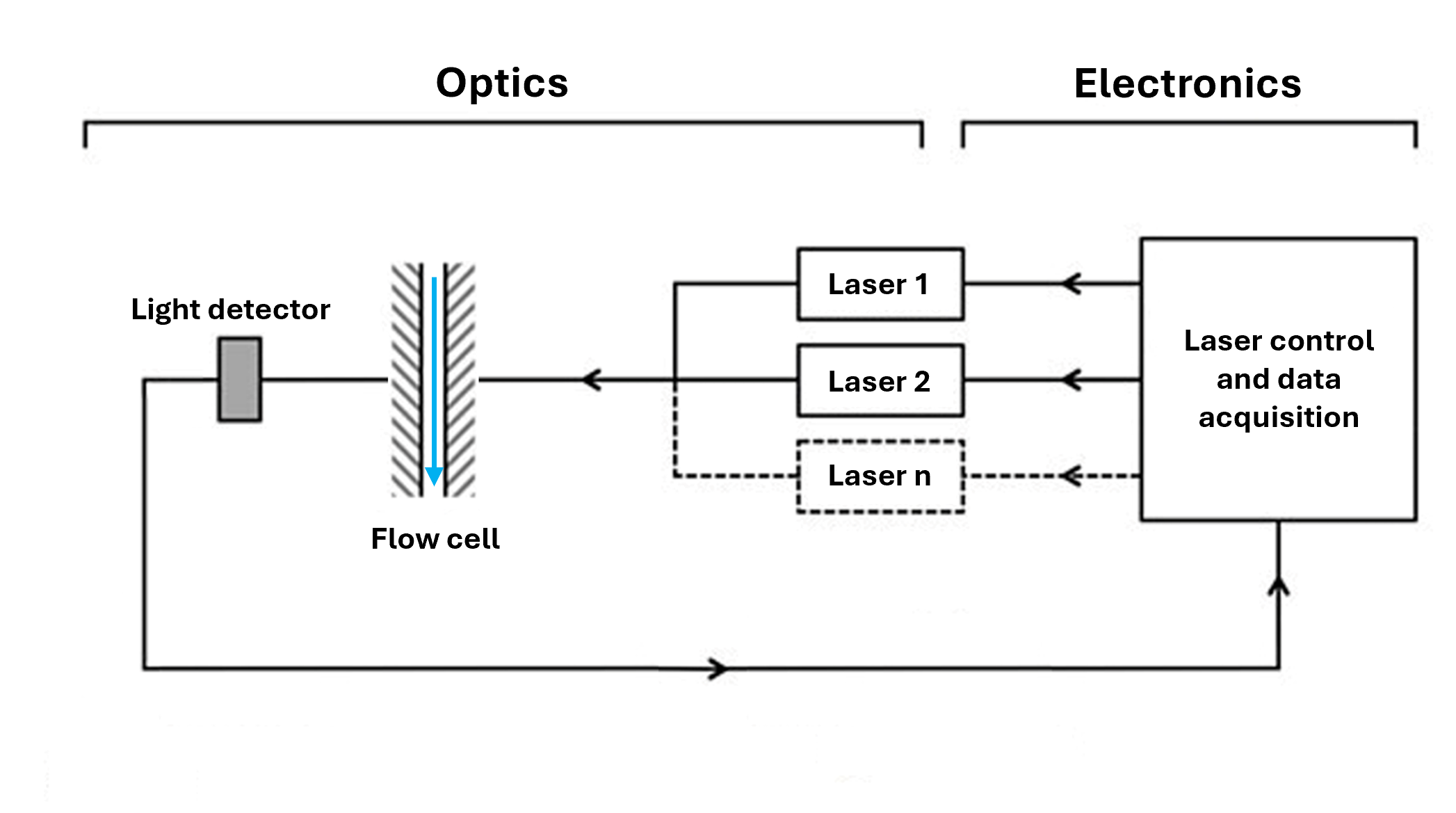 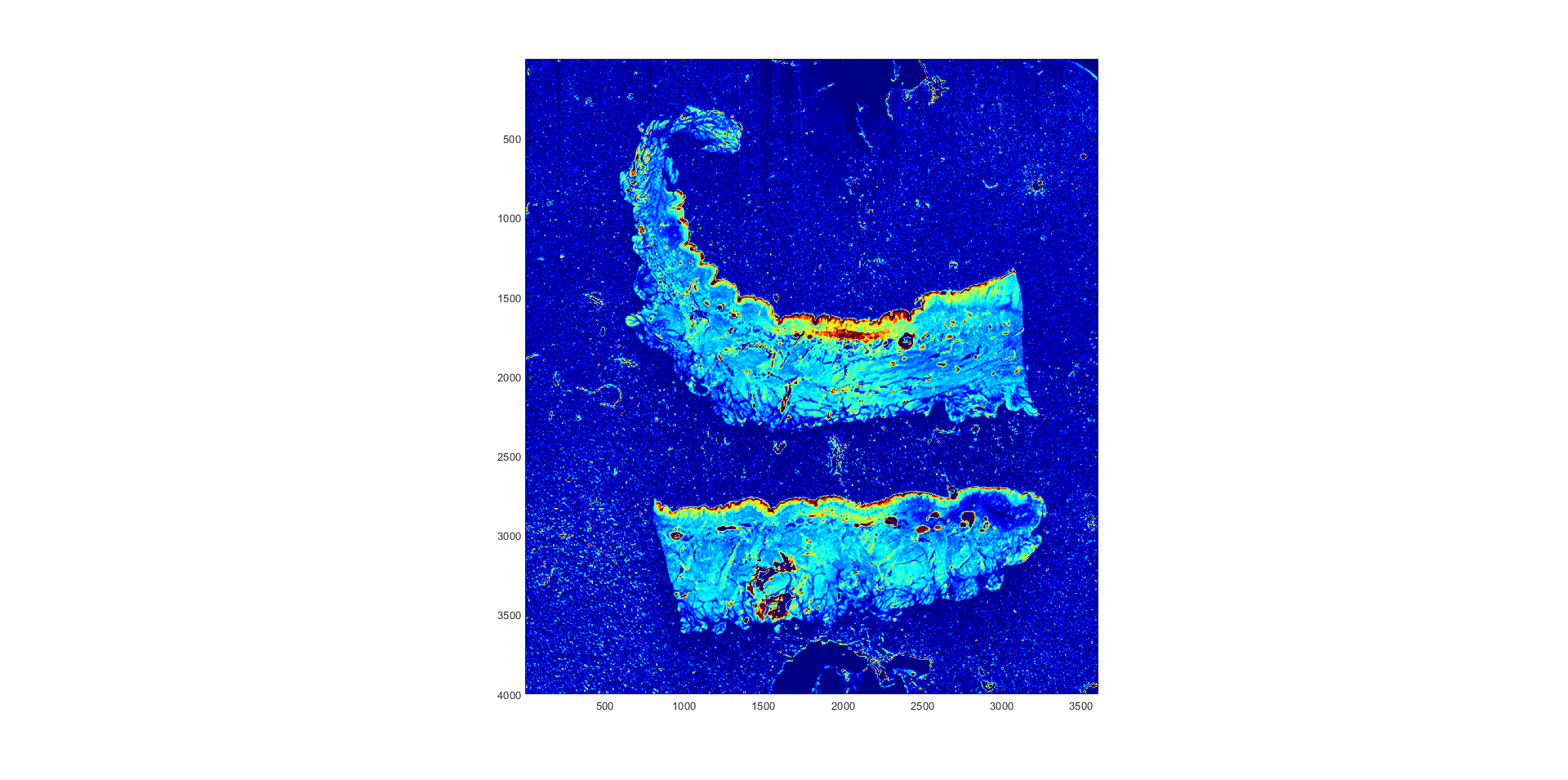 *Richard Hall, QMS Consultancy Ltd